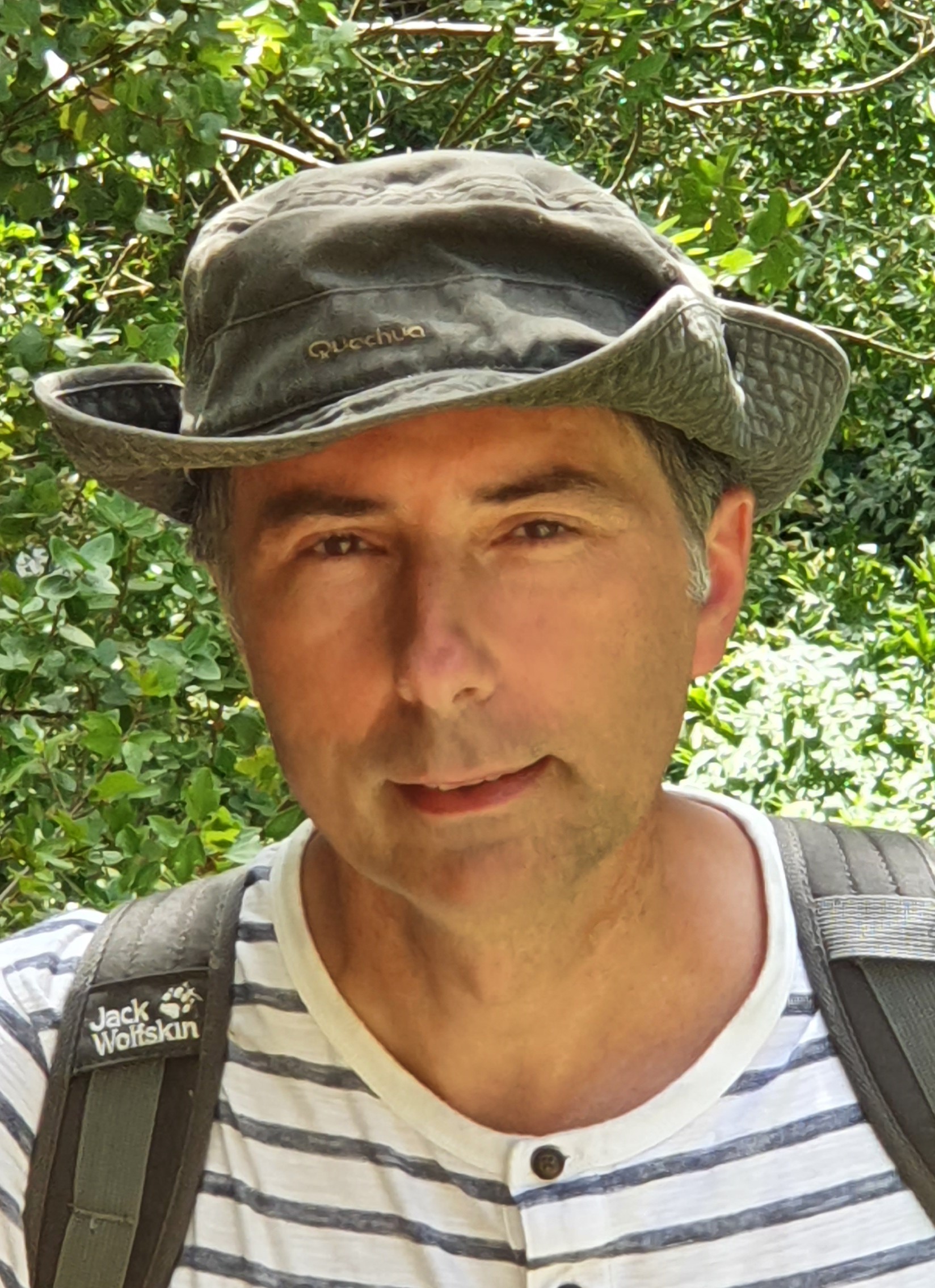 Telesystem-Mesko
www.telesystem.eu
Arkadiusz Swat
Chief Engineer
aswat@telesystem.eu
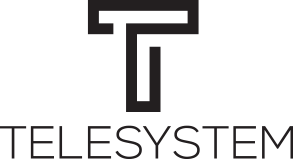 Introduction
Telesystem-Mesko is a private company a leader in guidance subsystems for MANPADs and PGM. The most known end products are GROM and PIORUN MANDPADS with unpreceded efficiency evidenced in the conflicts in Georgia and Ukraine. 
Users include Polish Army, US Army, Armed Forces of Ukraine  and other countries
The Company specializes in IR seekers, cryo-cooled detectors, laser desygnator systems, custom analogue and digidal elcetronics, hard gun electronics.
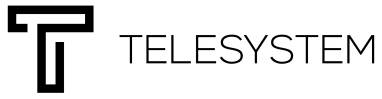 Telesystem-Mesko
www.telesystem.eu
Arkadiusz Swat
Chief Engineer
aswat@telesystem.eu
We offer
We are looking for
Single and multielement IR cryo-cooled detectors(InSb)
 Military Electronics
 Laser Designators acc.STANAG
 3D CMM and Optical Metrology
R&D COLLABORATION in IR detection and optronics
SALES in custom detectors and laser designators
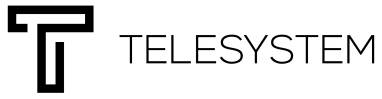 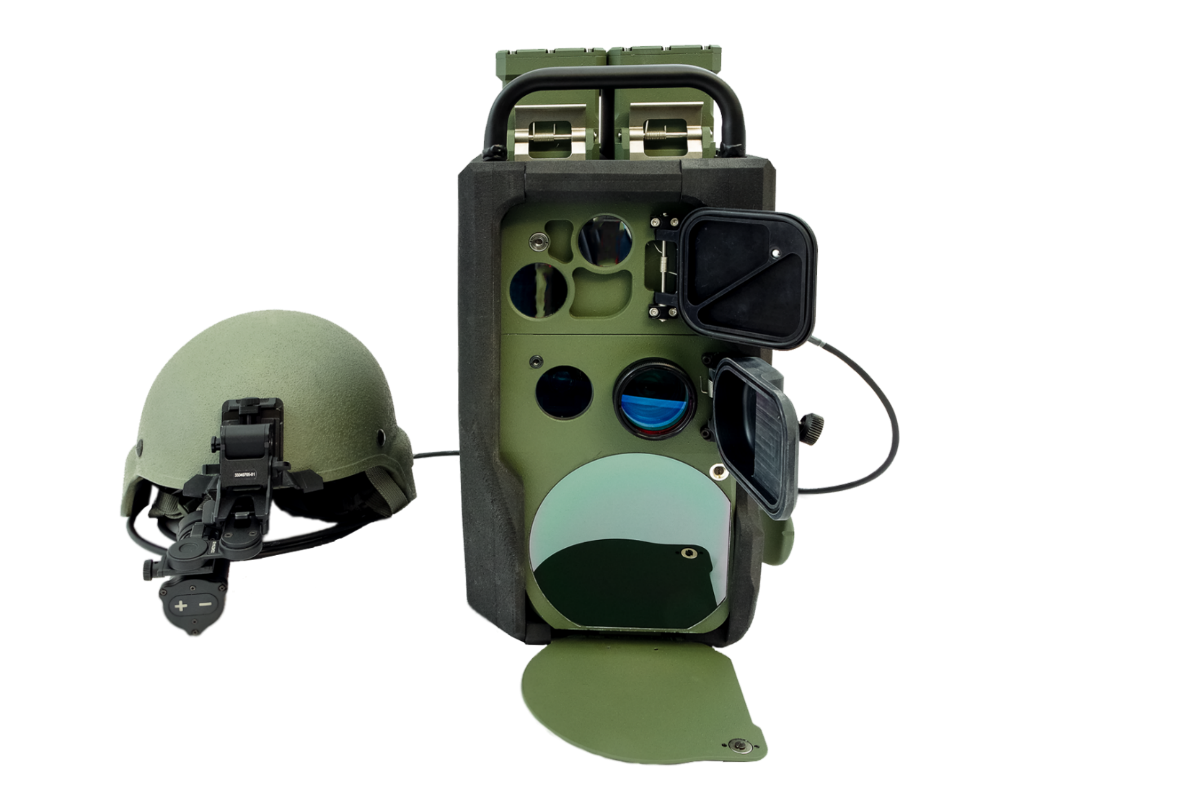 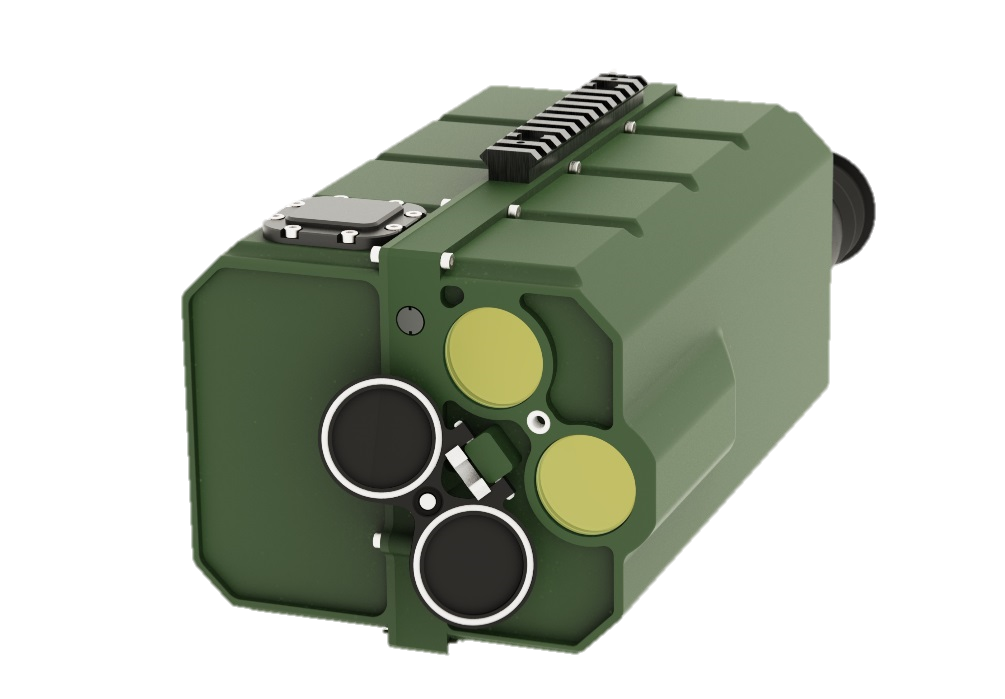 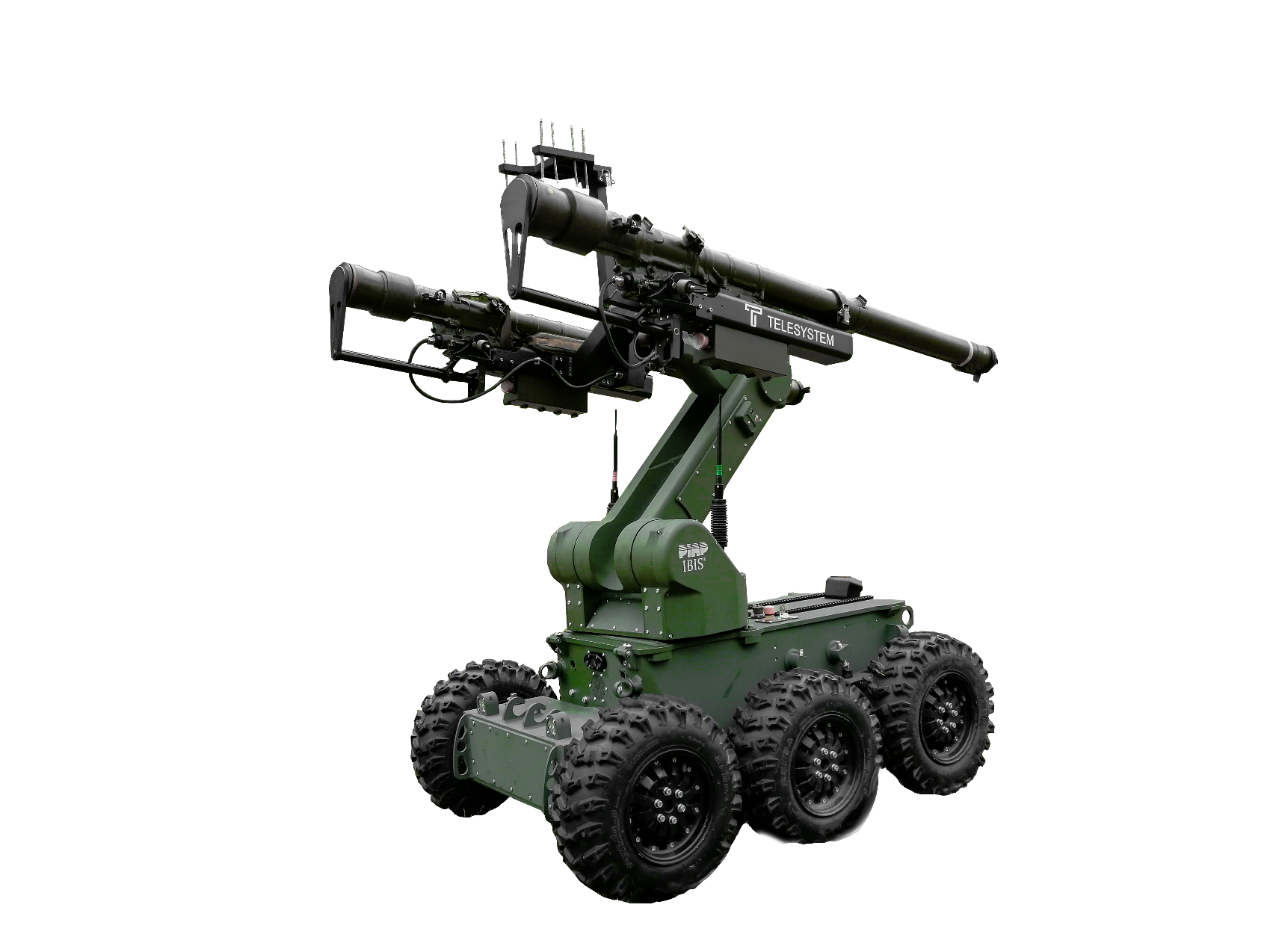 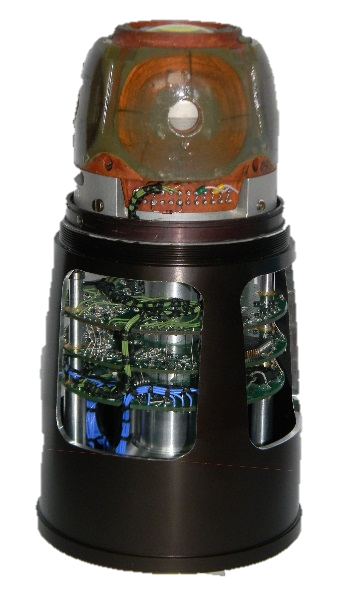 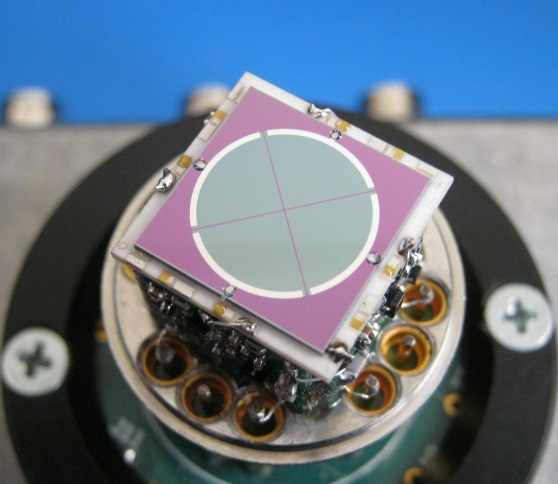